Figure 2. Determination of petite frequency in (A) haploid Δmip1 strain transformed with wt MIP1, pFL39 plasmid without ...
Hum Mol Genet, Volume 15, Issue 19, 1 October 2006, Pages 2846–2855, https://doi.org/10.1093/hmg/ddl219
The content of this slide may be subject to copyright: please see the slide notes for details.
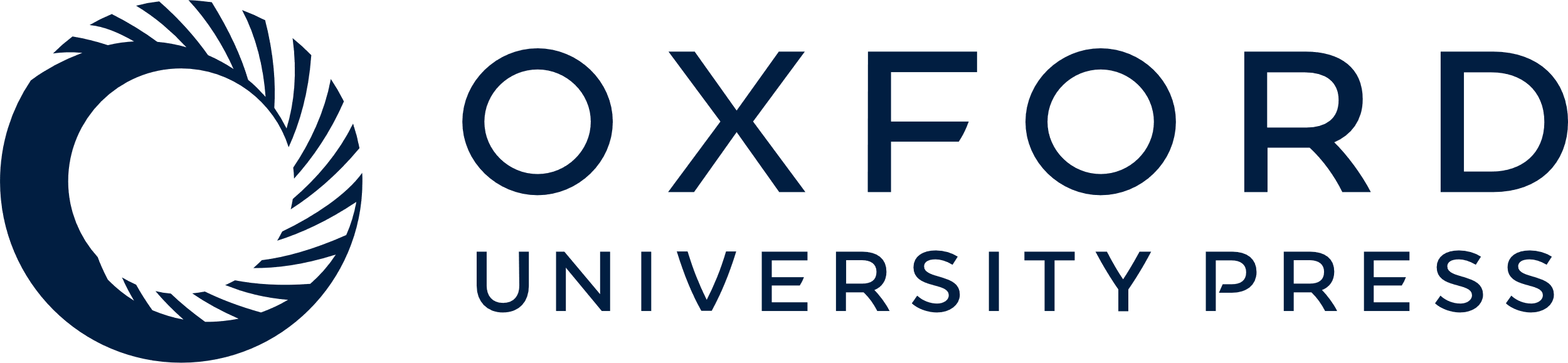 [Speaker Notes: Figure 2. Determination of petite frequency in (A) haploid Δmip1 strain transformed with wt MIP1, pFL39 plasmid without insert, mip1G224A and mip1Y757C mutant alleles cloned in pFL39; (B) heterozygous diploid MIP1/Δmip1 transformed with wt MIP1, pFL38 plasmid without insert, mip1G224A and mip1Y757C mutant alleles cloned in pFL38. More than 4000 colonies/strain were scored. All values are means of three independent experiments. In no case, the variation was higher than 15%. RD, respiratory deficient cells; RS, respiratory sufficient cells.


Unless provided in the caption above, the following copyright applies to the content of this slide: © The Author 2006. Published by Oxford University Press. All rights reserved. For Permissions, please email: journals.permissions@oxfordjournals.org]